디지털시스템 및 마이크로 컴퓨터 I


2 주차 강의
Part 1Introduction toNumber System and Conversion
Objectives
Topics introduced in this chapter
 Difference between analog and digital signal
 Binary number and digital systems
 Number systems and conversion
 Add, subtract, multiply, divide positive binary numbers
 1’s complement, 2’s complement for negative binary number
 BCD code, 8-4-2-1 code, excess-3 code
1.1 Digital Systems
Digital systems: used in computation, data processing, control,                   
                             communication, measurement
    - Accuracy, reliability: better than analog system
Analog – continuous
  - Natural phenomena
    (pressure, temperature, speed…)
  - Difficulty in realizing, processing using electronics
 Digital – discrete 
 - Binary digit → signal processing as bit unit
 - Easy in realizing, processing using electronics
 - High performance due to integrated circuit technology
(temp.)
(temp.)
discrete
(time)
△ t
0
2
1
23
(time)
recognition
※ △ t ≠ 0
comparison
operation
Analog (Continuous) vs Digital (Discrete) Signals
continuous
Analog (Continuous) vs Digital (Discrete) Signals
amplitude
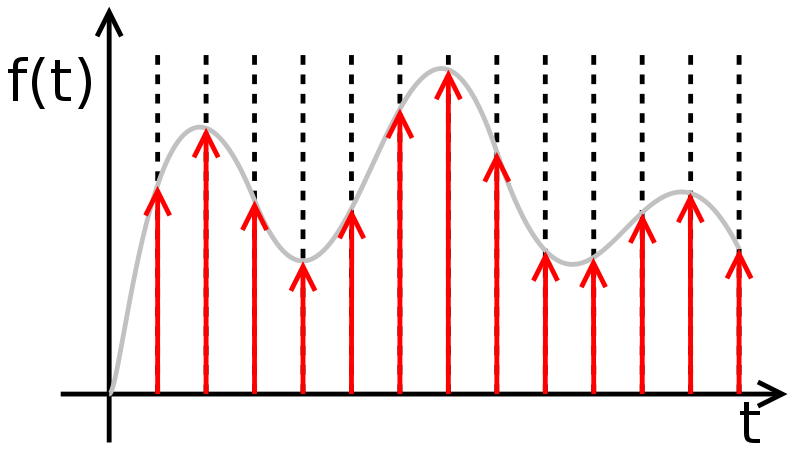 Sampled signal
amplitude
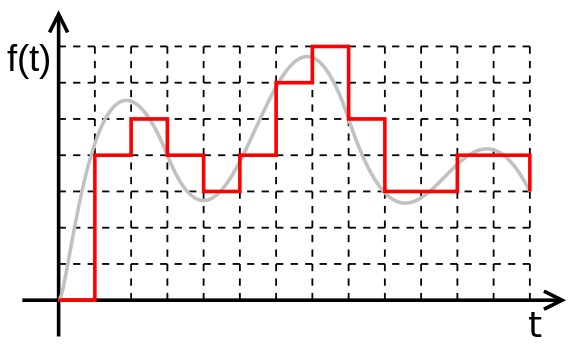 Digital signal
Continuous in amplitude
Discrete in time
Discrete in amplitude
Discrete in time
Sampling 
Quantization
1.1 Binary Digit?
Binary: Two values (0, 1)
          -  Each digit is called as a “bit” (binary digit)
Good Things in Binary Number
Number representation with only two values (0, 1)
 Can be implemented with simple electronics devices     
      Ex: Voltage:  HIGH(1),   LOW(0)
              Switch:  ON(1),    OFF(0)
1.2	Number Systems and Conversion
Binary: 0 and 1
1.2	Number Systems and Conversion
Positional Notation
Decimal: uses digits from 0..9
Binary: uses only 0 and 1
Hexadecimal: uses digits from 0..9 and A..F
1.2	Number Systems and Conversion
Positional Notation
Radix(Base):
Example:
1.2	Number Systems and Conversion
Conversion of decimal to base-R
1.2	Number Systems and Conversion
Example: decimal integer to binary conversion
2
53
rem. = 1 = a0
2
26
rem. = 0 = a1
2
13
rem. = 1 = a2
2
6
rem. = 0 = a3
2
3
rem. = 1 = a4
2
1
rem. = 1 = a5
0
1.2	Number Systems and Conversion
Conversion of a decimal fraction to base-R
Example:
1.2	Number Systems and Conversion
Conversion of binary to hexadecimal
1001101.0101112 = 0100 1101.0101 11002 = 4D.5C16
10101111001001012 = (         )16
11011010002 = (          )16
1.3	Binary Arithmetic
Addition
Example:
note borrow from column 1
note borrow from column 2
1.3	Binary Arithmetic
Subtraction Example with Decimal
borrows
borrows
borrow
1.3	Binary Arithmetic
Subtraction
Example:
1.3	Binary Arithmetic
Multiplication
← multiplicand
← multiplier
1.3	Binary Arithmetic
Division
1.4	Representation of Negative Numbers
3-bit unsigned numbers
(a) n-bit unsigned number
MSB: Most Significant Bit
LSB: Least Significant Bit
Zero and positive numbers only
1.4	Representation of Negative Numbers
3-bit signed number 
(2’s complement)
(b) n-bit signed number (2’s complement)
Zero, positive and negative numbers
1.4	Representation of Negative Numbers
4-bit representations for negative numbers
1.4	Representation of Negative Numbers
1.4	Representation of Negative Numbers
2’s complement = 1’s complement + 1
방법1
방법2
1.4	Representation of Negative Numbers
2’s complement representation for the negative numbers
Given a negative number by its 2’s complement,
  To obtain the magnitude of the integer
Taking 2’s complement of N*
2의 보수
음수
-??
(correct answer)
wrong answer because of overflow (+1110 requires
5 bits including sign)
(correct answer)
1.4	Representation of Negative Numbers
Addition of 2’s complement numbers
Case 1
Case 2
Case 3
2의 보수를 취해서 더하면 뺄셈을 할 수 있음
correct answer when the carry from the sign bit
is ignored (this is not an overflow)
1.4	Representation of Negative Numbers
Addition of 2’s complement numbers
Case 4
Proof
correct answer when the last carry is ignored
(this is not an overflow)
1.4	Representation of Negative Numbers
Addition of 2’s complement numbers
Case 5
Proof
wrong answer because of overflow
 (-1110 requires 5 bits including sign)
1.4	Representation of Negative Numbers
Addition of 2’s complement numbers
Case 6
1.5	Binary Codes
Gray code의 특징은?
1.5	Binary Codes
ASCII (American Standard Code for Information Interchange) Code
1010011  1110100  1100001  1110010  1110100
   S        	   t        	a        	       r        	   t
ASCII Code (incomplete)
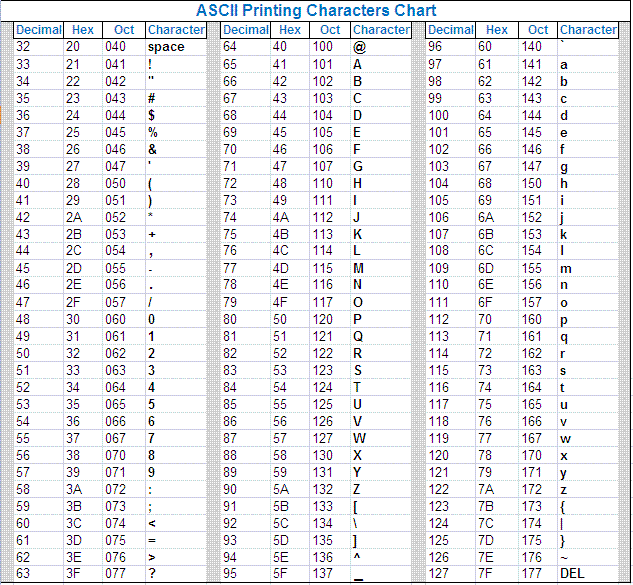 Part 1 Summary
Topics introduced in this chapter
 Difference between analog and digital signal
 Binary number and digital systems
 Number systems and conversion
 Add, subtract, multiply, divide positive binary numbers
 1’s complement, 2’s complement for negative binary number
 BCD code, 8-4-2-1 code, excess-3 code
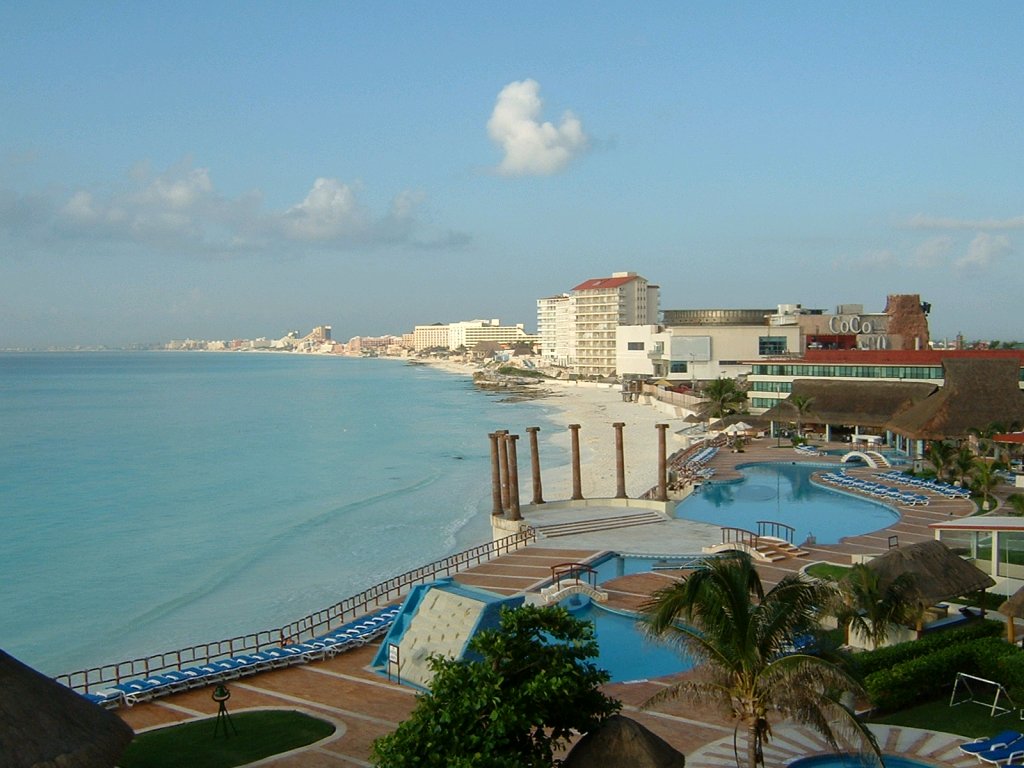 Summary
Topics introduced in this chapter
 Difference between Analog and Digital signal
 Difference between Combinational and Sequential Circuits
 Binary number and digital systems
 Number systems and Conversion
 Add, Subtract, Multiply, Divide Positive Binary Numbers
 1’s Complement, 2’s Complement for Negative binary number
 BCD code, excess-3 code, gray code
Week 2 - Part 2Boolean Algebra
Objectives
Topics introduced in this chapter:
 Understand the basic operations and laws of Boolean algebra
 Relate these operations and laws to AND, OR, NOT gates and switches
 Prove these laws using a truth table 
 Manipulation of algebraic expression using
 - Multiplying out
 - Factoring
 - Simplifying
 - Finding the complement of an expression
 XOR, XNOR, NAND, NOR
2.1 Introduction
Boolean Algebra
 Developed by George Boole 
 Basic mathematics for logic design
 Restrict to switching circuits 
 Two state values: 0, 1 
 Switching algebra
 Boolean Variable : X, Y, … 
 Can only have two state values: 0, 1
 Representing  True(1) or False (0)
2.2 Basic Operations
Basic Operations of Boolean Algebra
 AND
 OR
 NOT (Complement, Inverse)
Logic Gate
Electronic device implementing a Boolean function or a logical operation
2.2 Basic Operations (NOT)
Truth Table
Gate Symbol
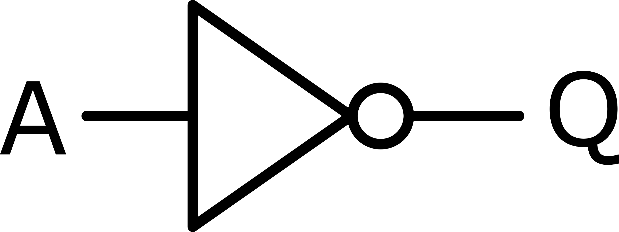 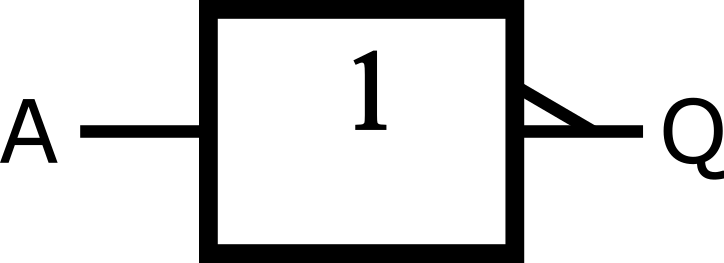 2.2 Basic Operations (AND)
Truth Table
Gate Symbol
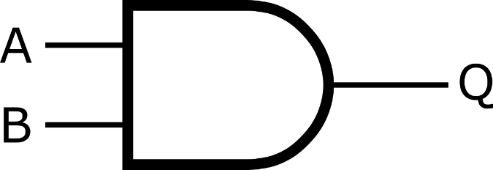 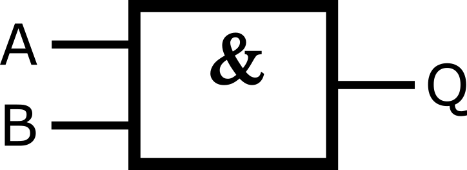 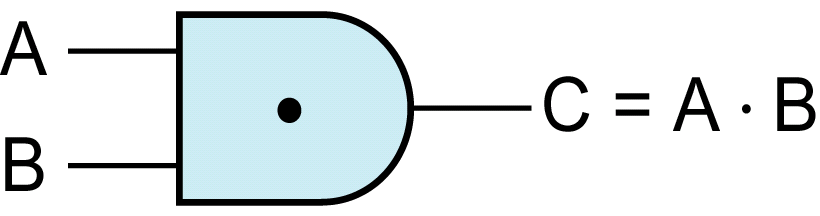 2.2 Basic Operations (OR)
Truth Table
Gate Symbol
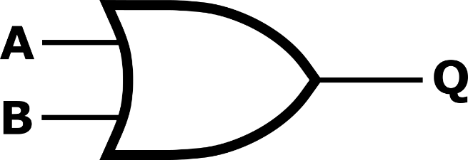 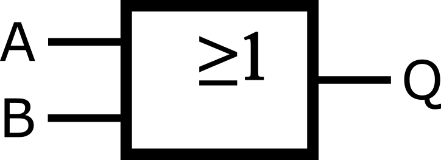 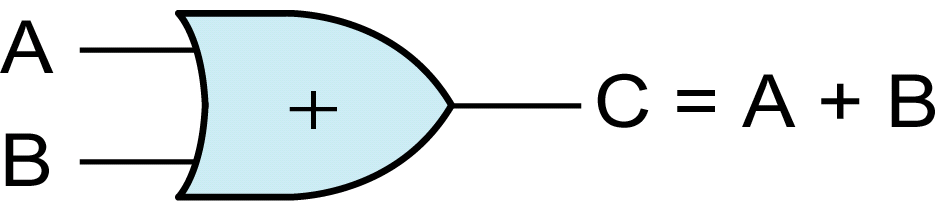 2.2 Basic Operations
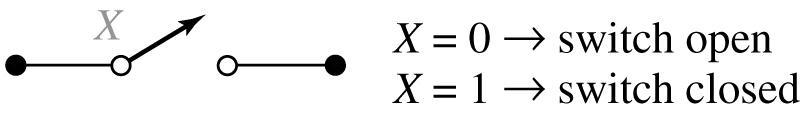 Apply to Switch
AND
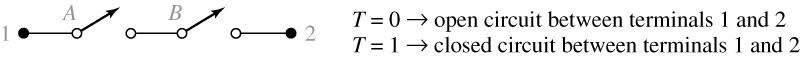 OR
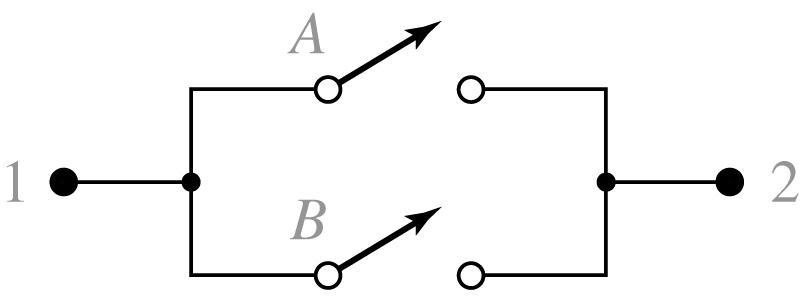 2.3 Boolean Expressions and Truth Tables
Boolean  Expression
 Consists of the basic operations to one or more Boolean variables or constants
 Precedence
 Parentheses ()
 NOT
 AND
 OR
 Example
2.3 Boolean Expressions and Truth Tables
Boolean Expression
Logic Circuit for Boolean Expression
2.3 Boolean Expressions and Truth Tables
Boolean Expression
Logic Circuit for Boolean Expression
2.3 Boolean Expressions and Truth Tables
Evaluation of Boolean Expression
 By substituting a value 0 or 1 for each variable
 Example
Literal 
 Each appearance of a variable or its complement in a Boolean expression
 Example	
 Corresponds to a gate input
10 literals
2.3 Boolean Expressions and Truth Tables
Truth Table
Specifies the value of a Boolean expression for every possible combination of value of the variables in the expression
Specifies the output values for a circuit logic gates in terms of the values of the input variables
Example: 2-input logic circuit
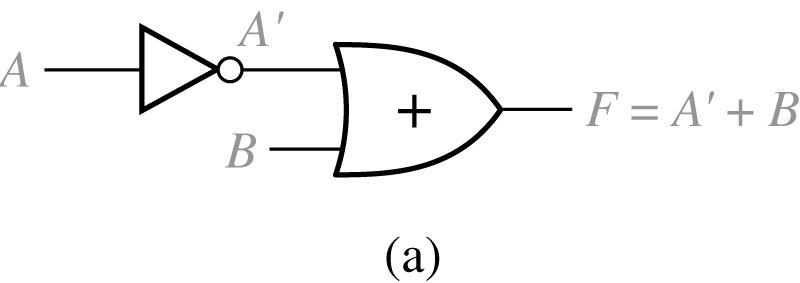 2.3 Boolean Expressions and Truth Tables
Proof an equation using truth table
n times
Truth table
2.4 Basic Theorems
Operations with 0, 1
Idempotent Laws
Idempotent law 멱등법칙(冪等法則) 또는 멱등성(冪等性): 연산을 여러 번 적용하더라도 결과가 달라지지 않는 성질
Involution Laws
Complementary Laws
Example
2.4 Basic Theorems with Switch Circuits
Equivalent Switch Circuits
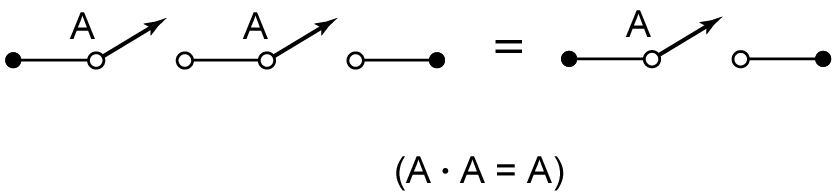 2.4 Basic Theorems with Switch Circuits
Equivalent Switch Circuits
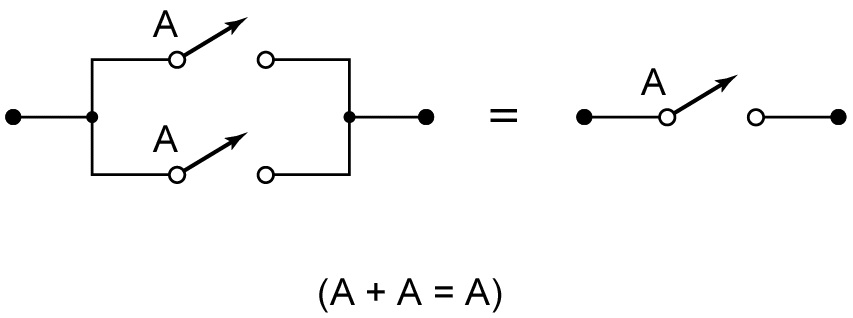 2.4 Basic Theorems with Switch Circuits
Equivalent Switch Circuits
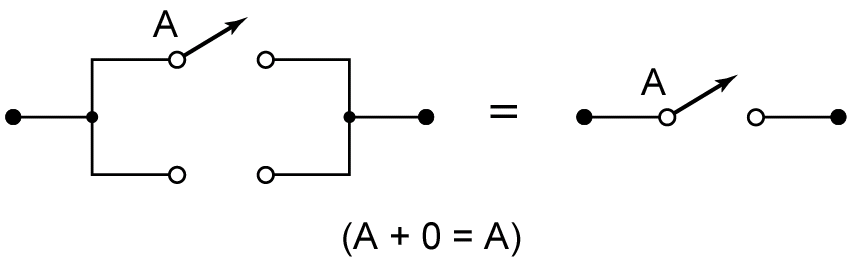 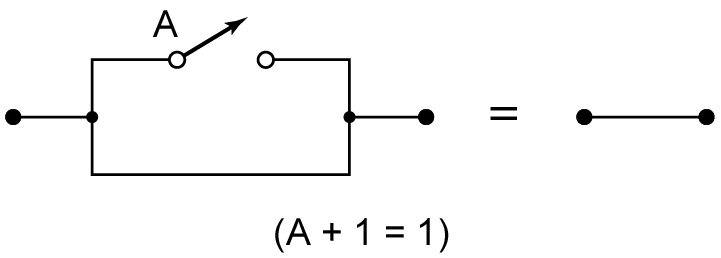 2.4 Basic Theorems with Switch Circuits
Equivalent Switch Circuits
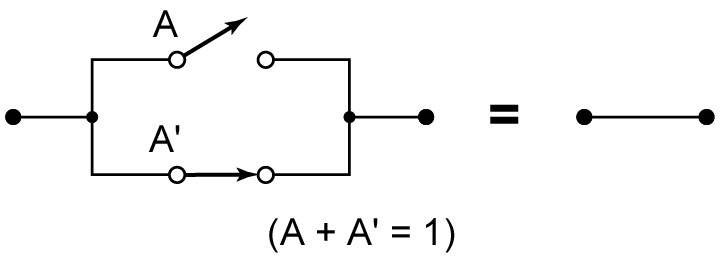 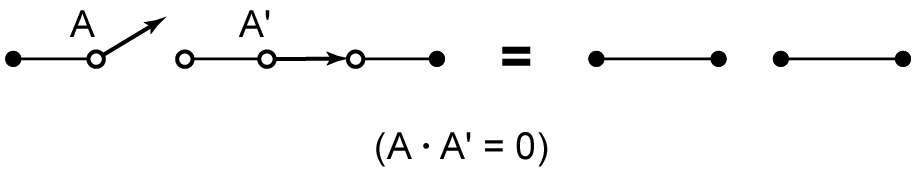 2.5 Commutative, Associative, and Distributive Laws
Commutative Laws:
Associative Laws:
Proof of Associative Law for AND
Associative Laws for AND and OR
Associative Law Using AND Gates
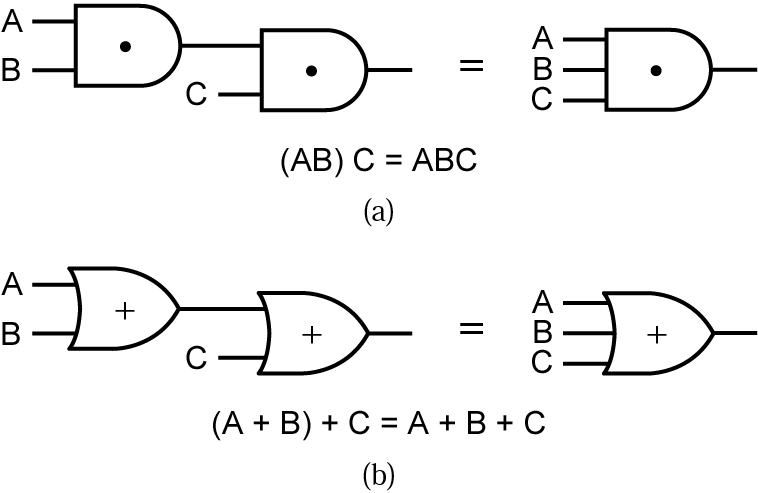 Associative Law Using OR Gates
Distributive Laws
Distributive Laws:
Valid only Boolean algebra not for ordinary algebra
Proof
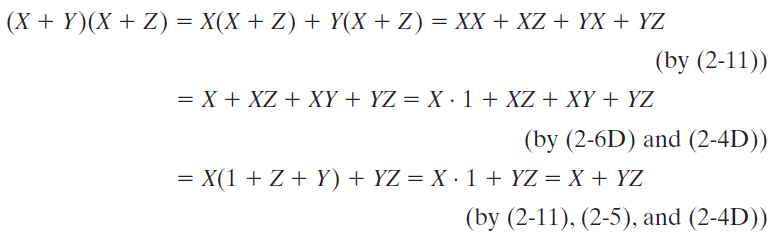 2.6 Simplification Theorems
Simplifying the corresponding logic circuit
Why Simplify?
Useful Theorems for Simplification
Proof
2.6 Simplification Theorems
Application of Simplification Theorem to Equivalent Gate Circuits
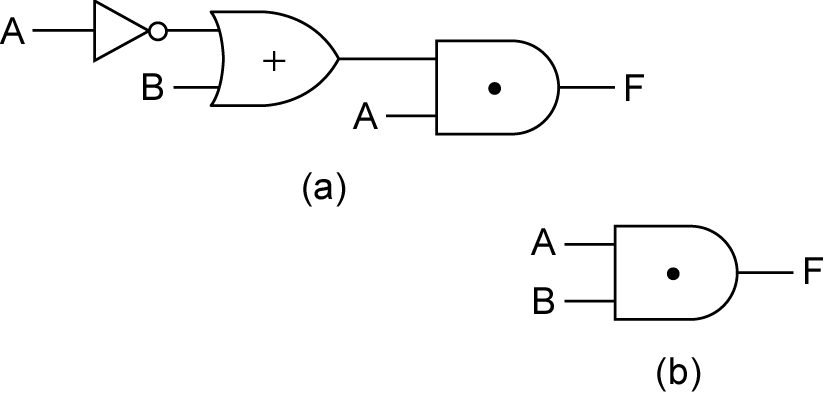 2.6 Simplification Theorems
Example 1: Simplify
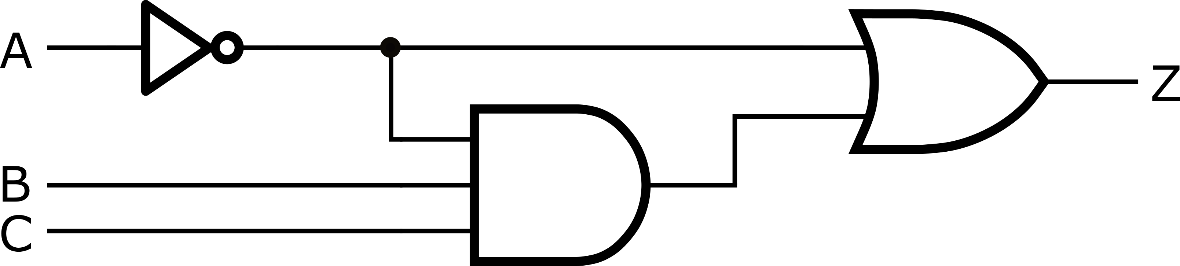 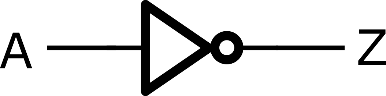 2.6 Simplification Theorems
2.7 Multiplying Out and Factoring
Multiplying out using distributive laws can obtain a 
sum-of-products (SOP) form
Sum-of-product form:
Not in Sum-of-product  form
2.7 Multiplying Out and Factoring
← Non SOP form
← SOP form
← SOP form
2.7 Multiplying Out and Factoring
Factoring using distributive laws  can obtain a 
product-of-sums (POS) form
Product-of-sum form
2.7 Multiplying Out and Factoring
Example1:  Factor  A+B’CD
← Non POS form
← POS form
Circuits for Sum-of-Products Form
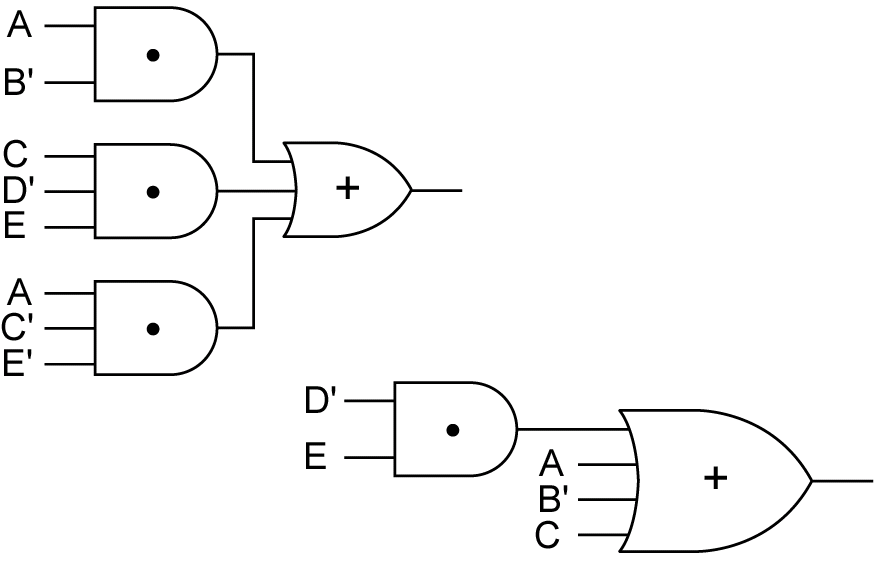 AB′ + CD′E + AC′E′
OR
AND
AND
A + B′ + C + D′E
OR
Circuits for Product-of-Sums Form
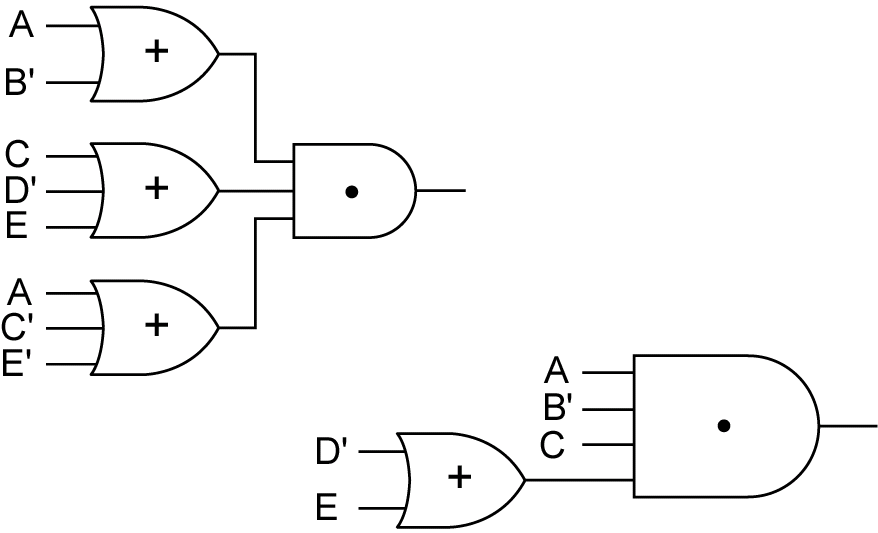 (A +B′)(C + D′ + E)(A + C′ + E′)
AND
AND
AB′C(D′ + E)
OR
OR
2.8 DeMorgan’s Laws
DeMorgan’s Laws
Proof
2.8 DeMorgan’s Laws
DeMorgan’s Laws for n variables
2.8 DeMorgan’s Laws
← XOR
← XNOR, EQUIVALENT
2.9 Exclusive-OR and Equivalence Operations
Exclusive-OR
XOR
Symbol
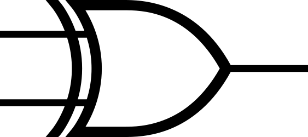 Truth Table
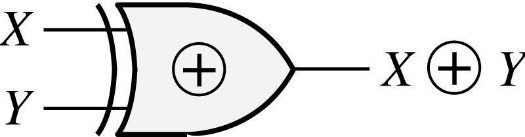 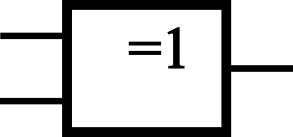 Equation
2.9 Exclusive-OR and Equivalence Operations
Theorems for Exclusive-OR
(Equivalence)
2.9 Exclusive-OR and Equivalence Operations
Equivalence operation
(Exclusive-NOR, XNOR)
Symbol
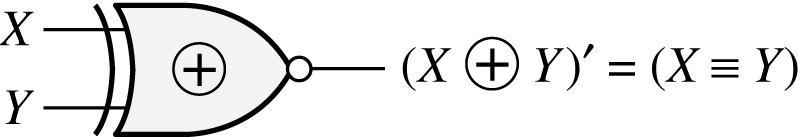 Truth Table
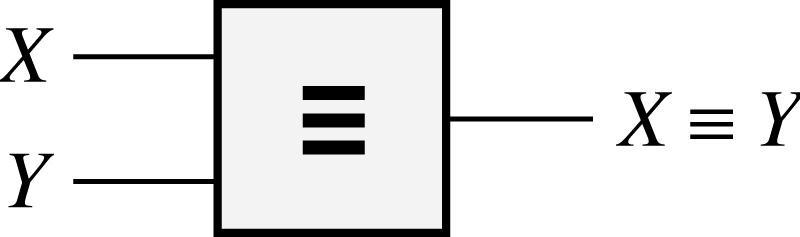 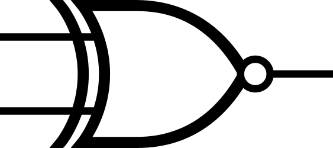 Equation
2.10  NAND and NOR Gates
NAND gate
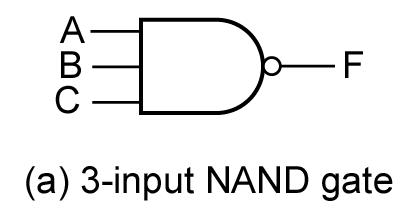 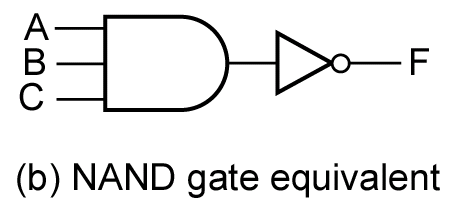 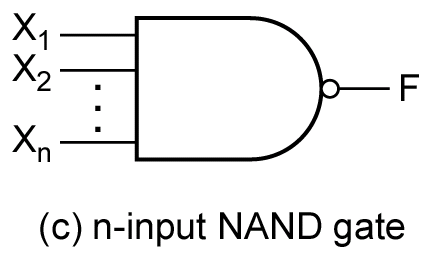 2.10  NAND and NOR Gates
NOR gate
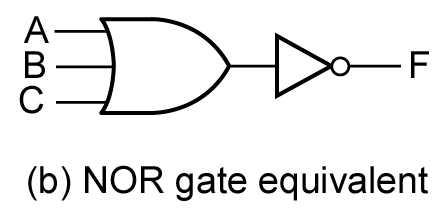 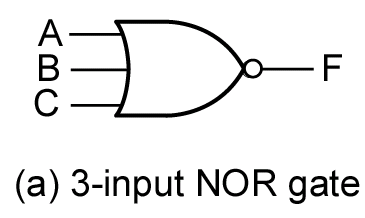 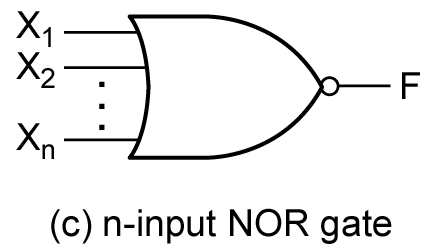 2.10  NAND and NOR Gates
OR realized by using AND and NOT gates
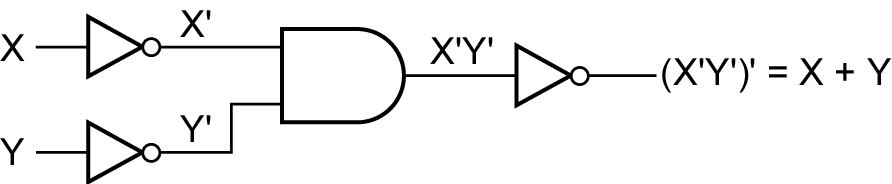 2.10  NAND and NOR Gates
NAND gate realization of NOT, AND and OR gates
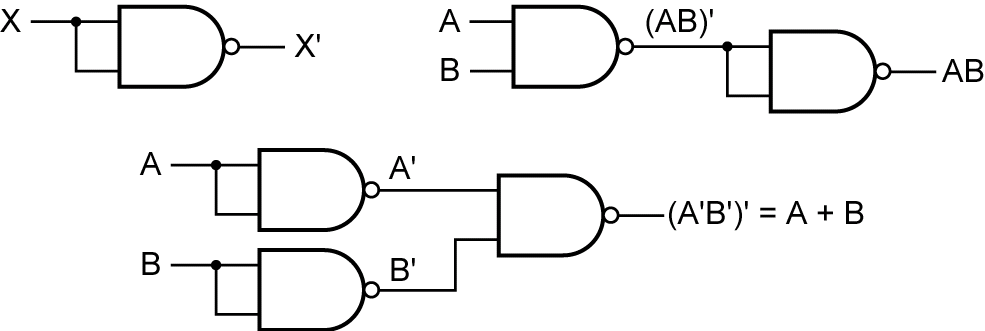 AND realized by using OR and NOT
Part 2 Summary
Topics introduced in this chapter:
 Understand the basic operations and laws of Boolean algebra
 Relate these operations and laws to AND, OR, NOT gates and switches
 Prove these laws using a truth table 
 Manipulation of algebraic expression using
 - Multiplying out
 - Factoring
 - Simplifying
 - Finding the complement of an expression
 XOR, XNOR, NAND, NOR
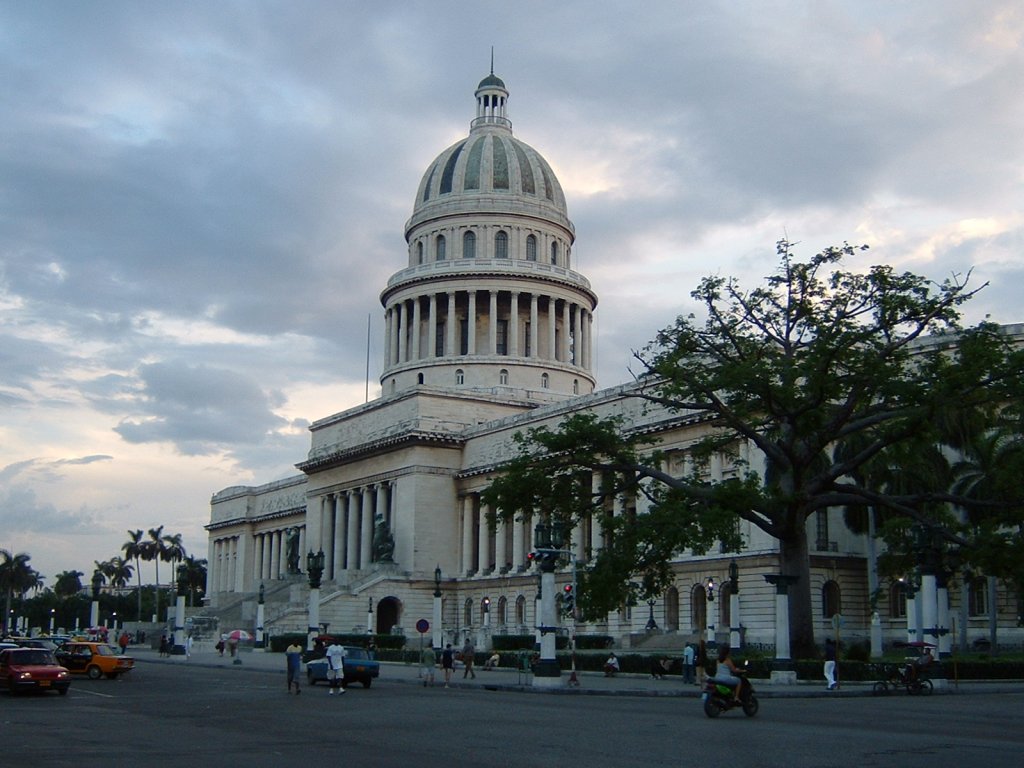